ПСИХОЛОГИЧЕСКИЙ ПОРТРЕТ ИГРОКА
КОМАНДА
     Акдагоглу Сунай – лидер
     Андреева Элина Игоревна – предприниматель
     Аревшатян Амалия Аиковна – администратор
     Молдован Юлия Геннадиевна – производитель
     Деркач Анатолий Владимирович – интегратор
Цели и задачи
02
ВНЕДРЕНИЕ СИСТЕМЫ
01
03
Обзор решений
Экспериментальные исследования
Анализ системы
Выполнить анализ существующих решений
Произвести системный и вариационный анализ разрабатываемого решения
Произвести экспериментальные исследования с разработанным прототипом системы
Описание и разработка системы
Разработка и описание рабочего прототипа мониторингового сервера
2
Существующие решения
01
МОНИТОРИНГ ИНФРАСТРУКТУРЫ
Ориентированы на показатели технического состояния оборудования
ВИДЫ МОНИТОРИНГОВ

Nagios, Zabbix, ProLAN, QuTester, Professor.gg, FACEIT
02
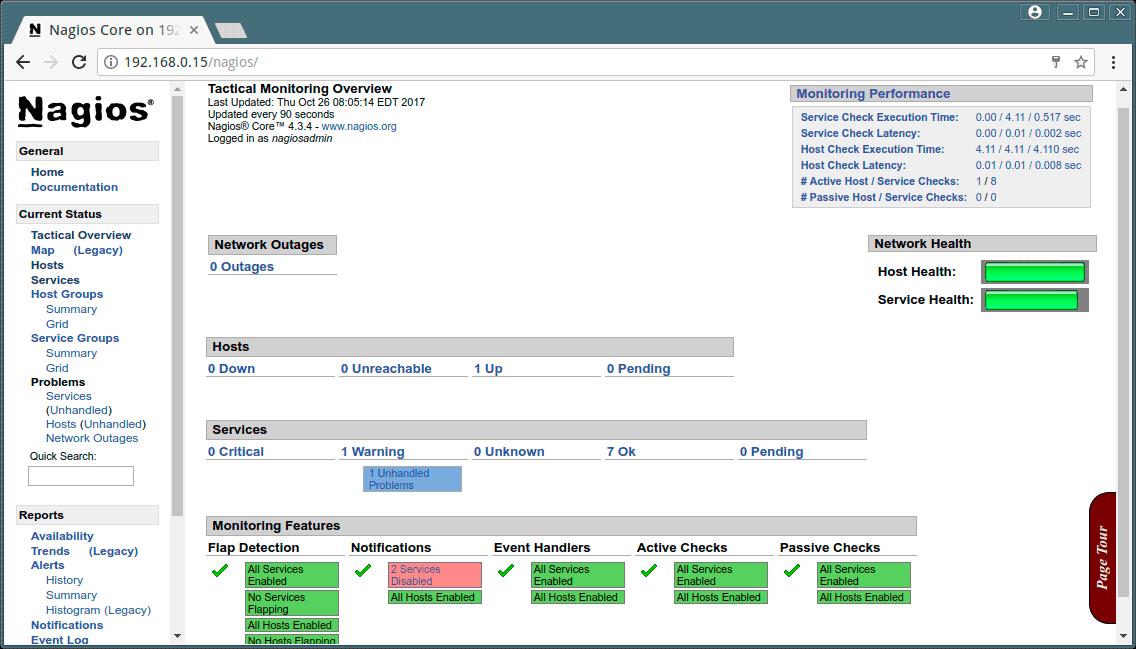 ИГРОВОЙ МОНИТОРИНГ
Предназначены для сбора информации об игровом процессе
03
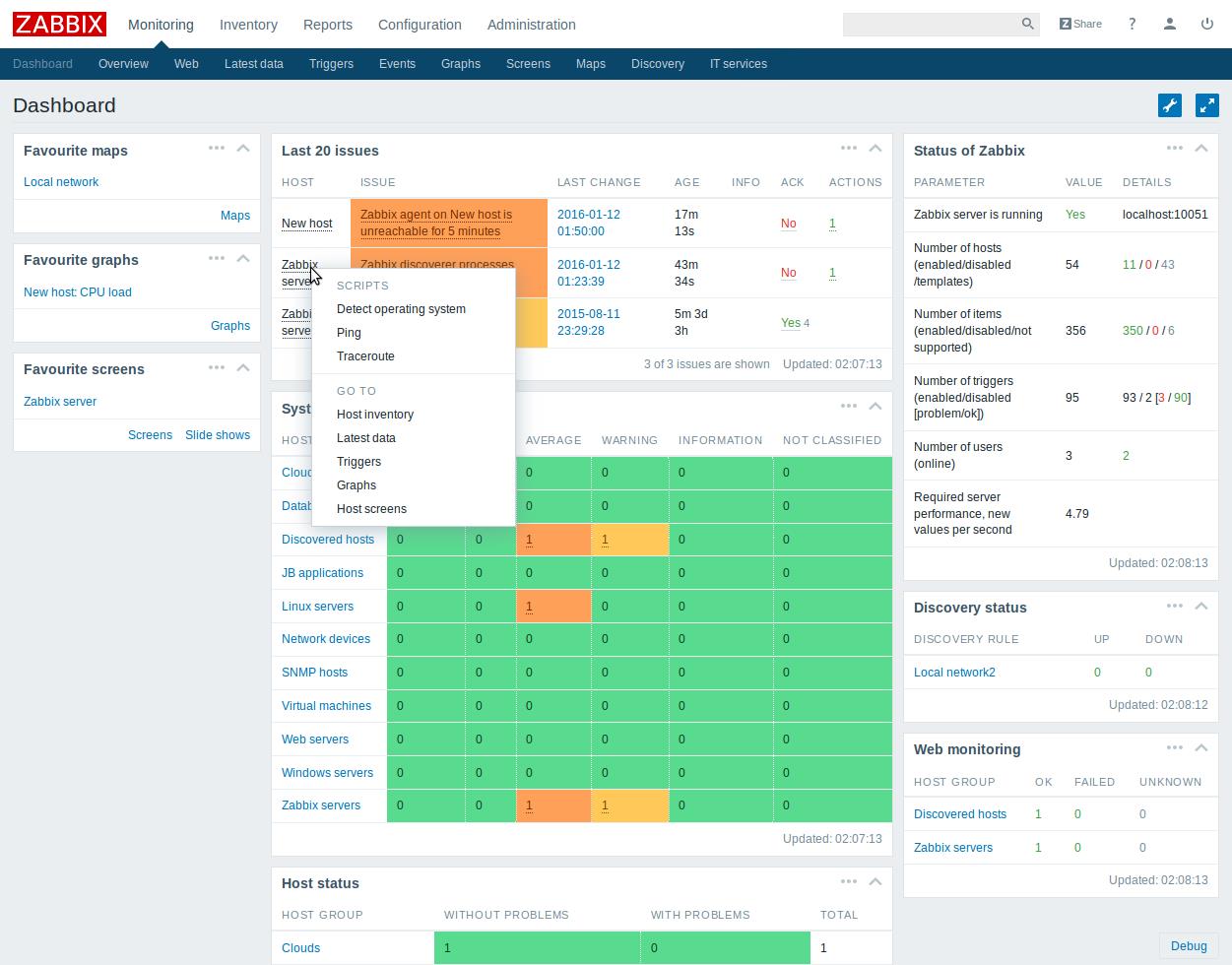 МОНИТОРИНГ 
СЕРВИСОВ
Ориентированы на показатели уровня доступности, а также качества предоставления услуг на основе отзывов пользователей
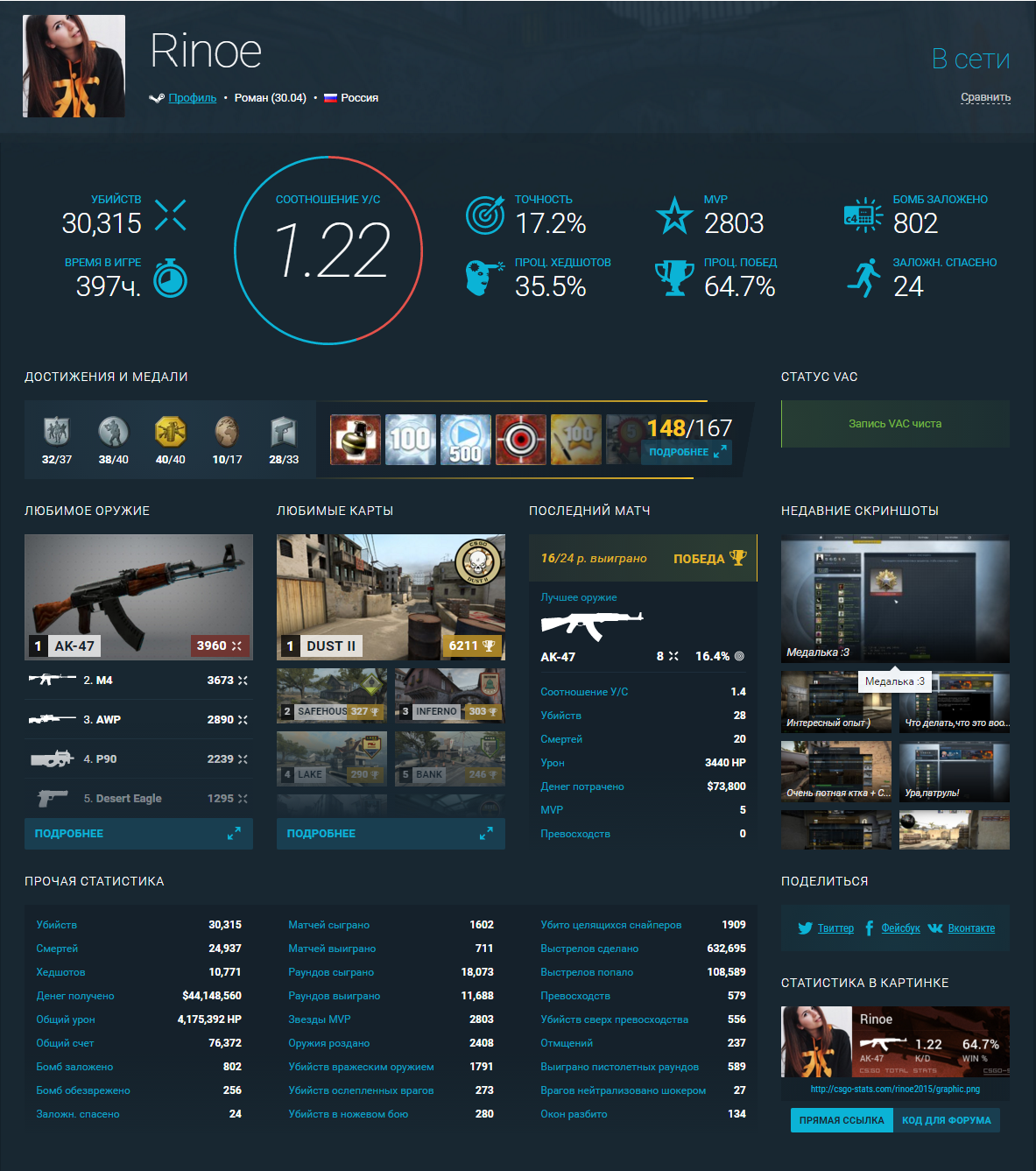 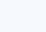 3
Модель разработанной системы
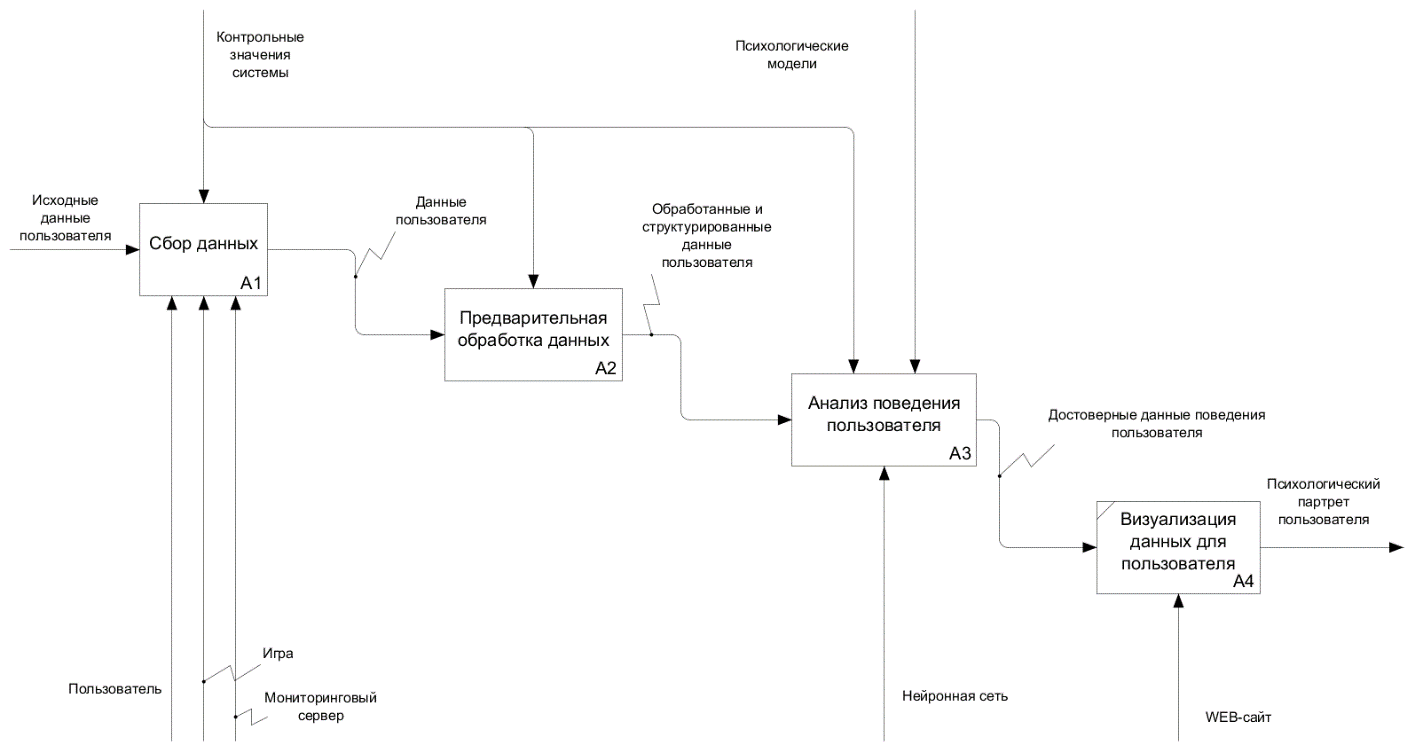 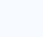 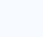 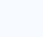 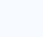 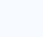 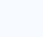 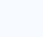 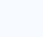 4
Модель подсистемы сбора данных
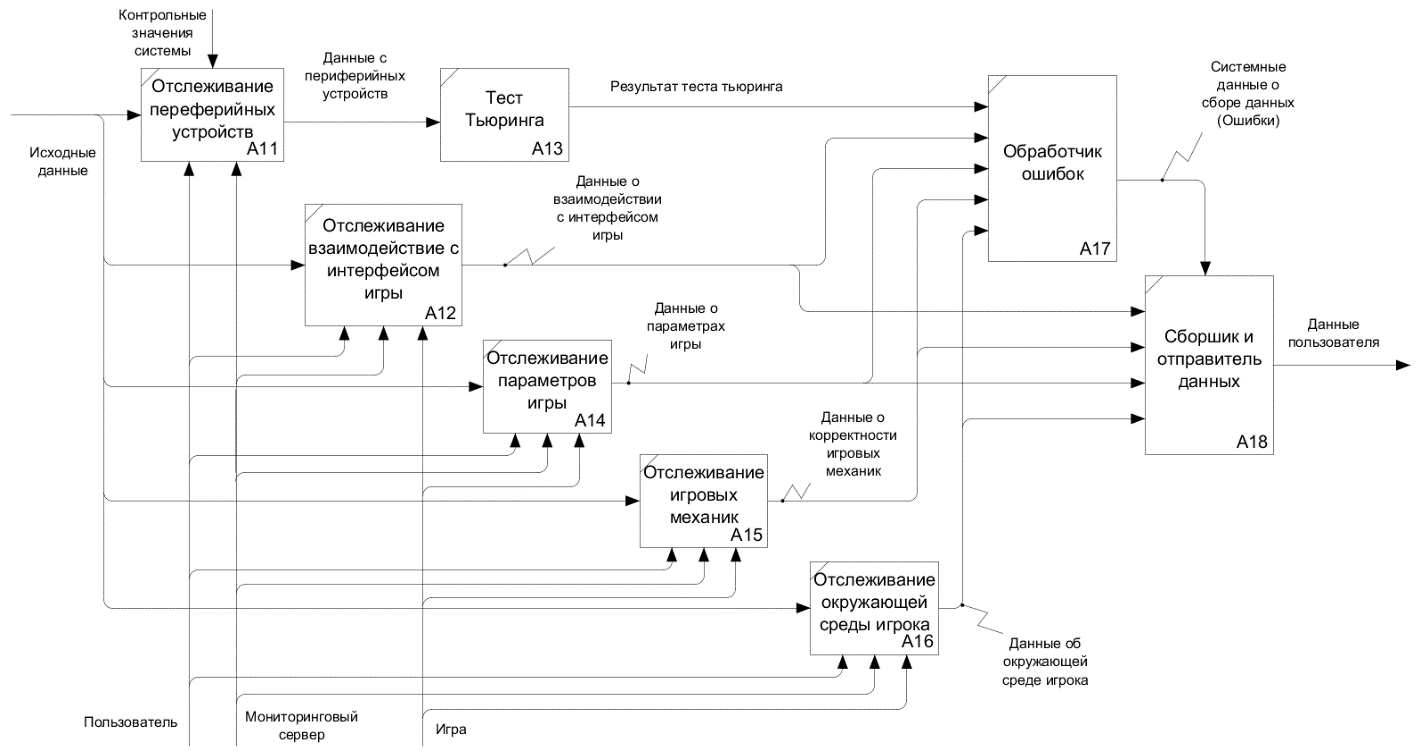 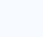 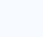 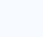 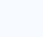 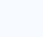 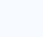 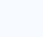 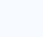 5
Принцип развития
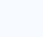 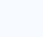 Расширение списка 
отслеживаемых параметров
Внедрение системы
на уровне разработчиков
Использование системы мониторинга
в системах родительского контроля
Расширение списка 
поддерживаемых игр
Обучение системы на большем
объеме исходных данных
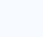 Увеличит спектр анализируемых данных
Существенно увеличит эффективность работы системы
Одна из ключевых целей проекта
Значительно увеличит сферу обслуживания системы
Увеличит точность получаемых результатов
и объем распознанных эмоций
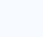 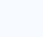 6
Вариантный анализ
ЦЕЛИ

Выбор наиболее эффективного метода оценки психологического состояния человека
АЛЬТЕРНАТИВЫ
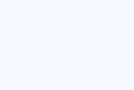 СПТ тестирование
Выбор наиболее эффективного метода оценки психологического состояния человека

Психиатрический осмотр
Выбор наиболее эффективного метода оценки психологического состояния человека

Визуальное наблюдение
Выбор наиболее эффективного метода оценки психологического состояния человека

Игровое нативное тестирование
Выбор наиболее эффективного метода оценки психологического состояния человека
A1
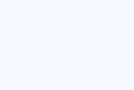 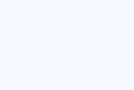 A2
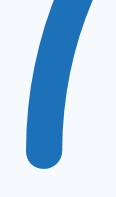 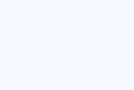 A3
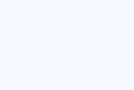 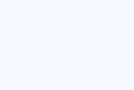 A4
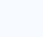 7
Вариантный анализ
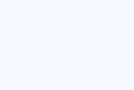 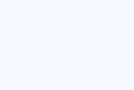 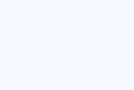 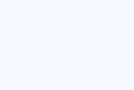 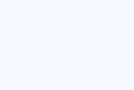 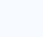 8
Вариантный анализ
ЭФФЕКТИВНОСТЬ МЕТОДОВ ПСИХОЛОГИЧЕСКОЙ  ОЦЕНКИ ЧЕЛОВЕКА








ЭФФЕКТИВНОСТЬ МЕТОДОВ ПСИХОЛОГИЧЕСКОЙ ОЦЕНКИ ЧЕЛОВЕКА С УЧЕТОМ ЧАСТОТЫ ТЕСТИРОВАНИЯ
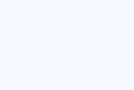 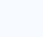 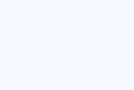 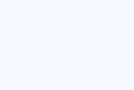 Психологическая
диагностика
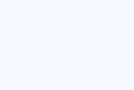 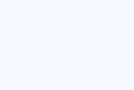 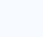 Визуально наблюдение
9
Описание системы
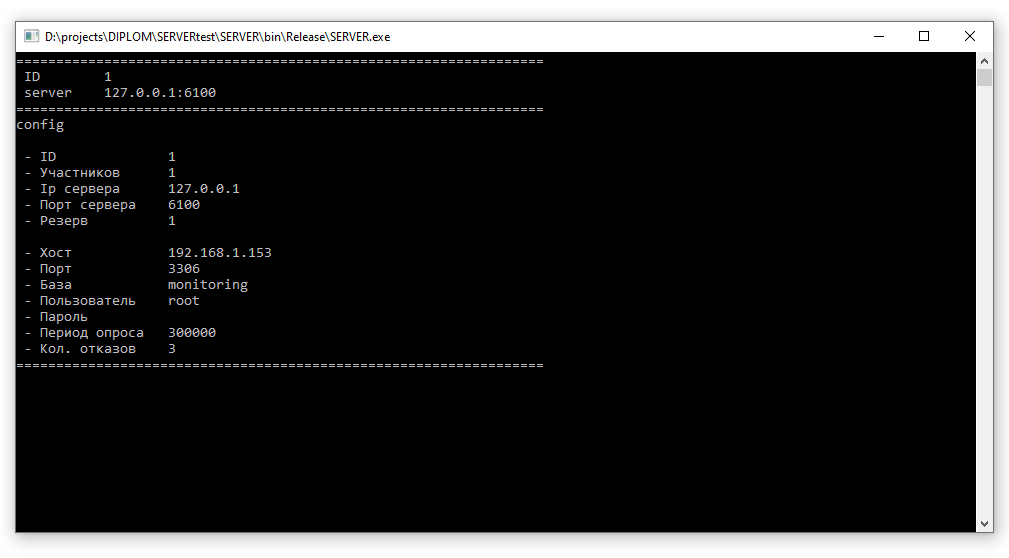 10
Основное интерфейс системы
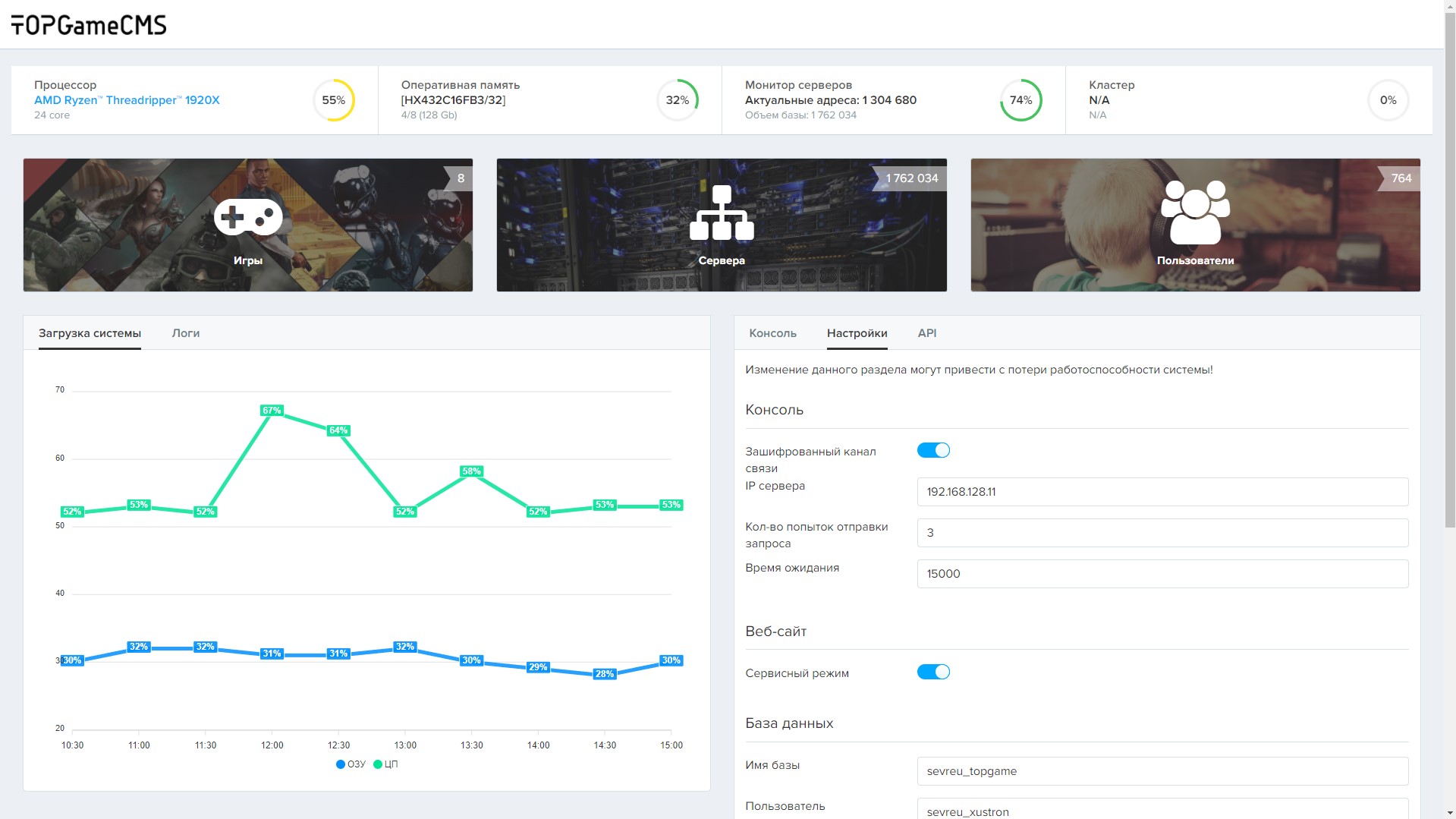 11
Списка игровых серверов
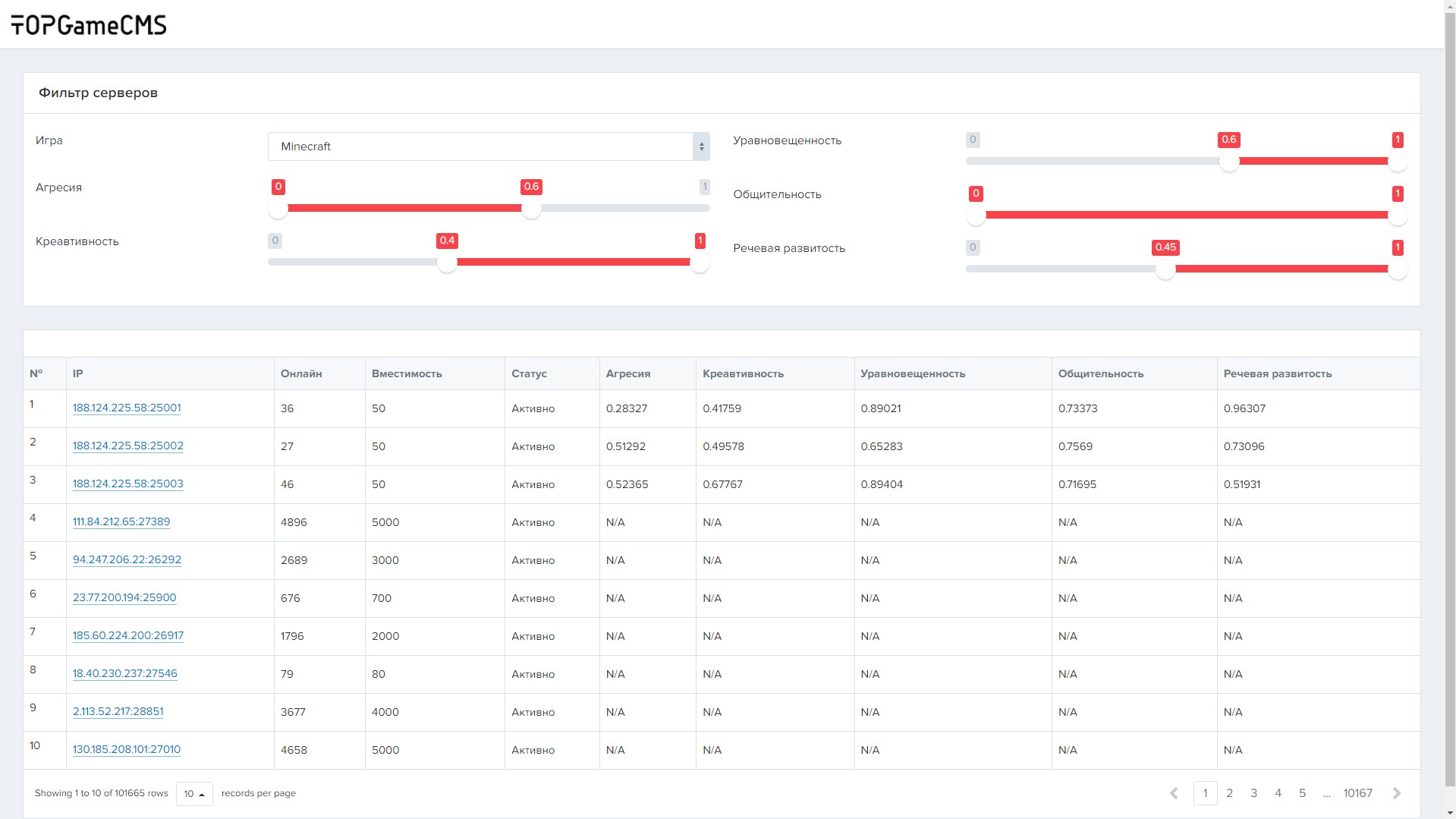 12
Профиль пользователя
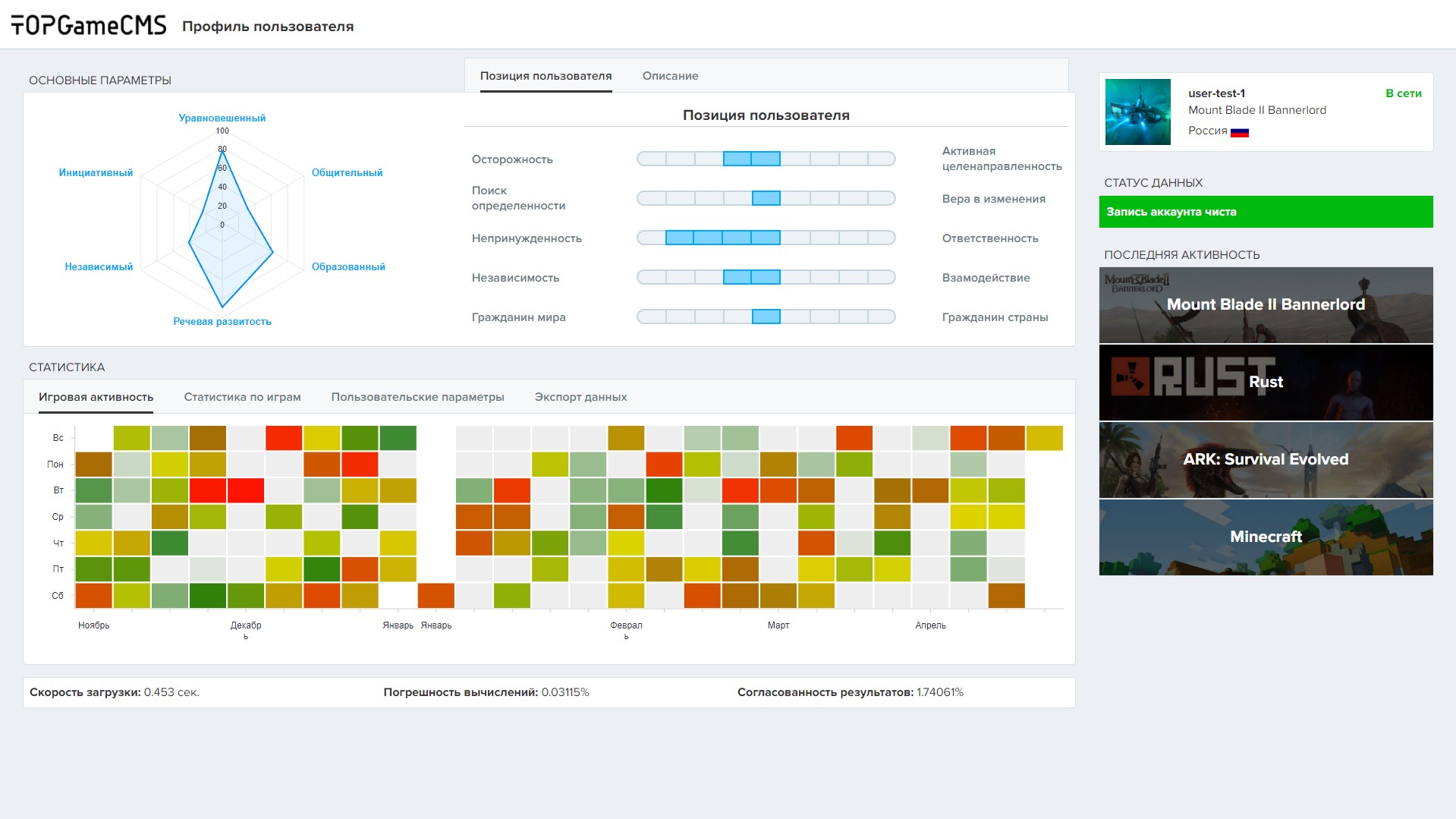 13
Статистика по играм
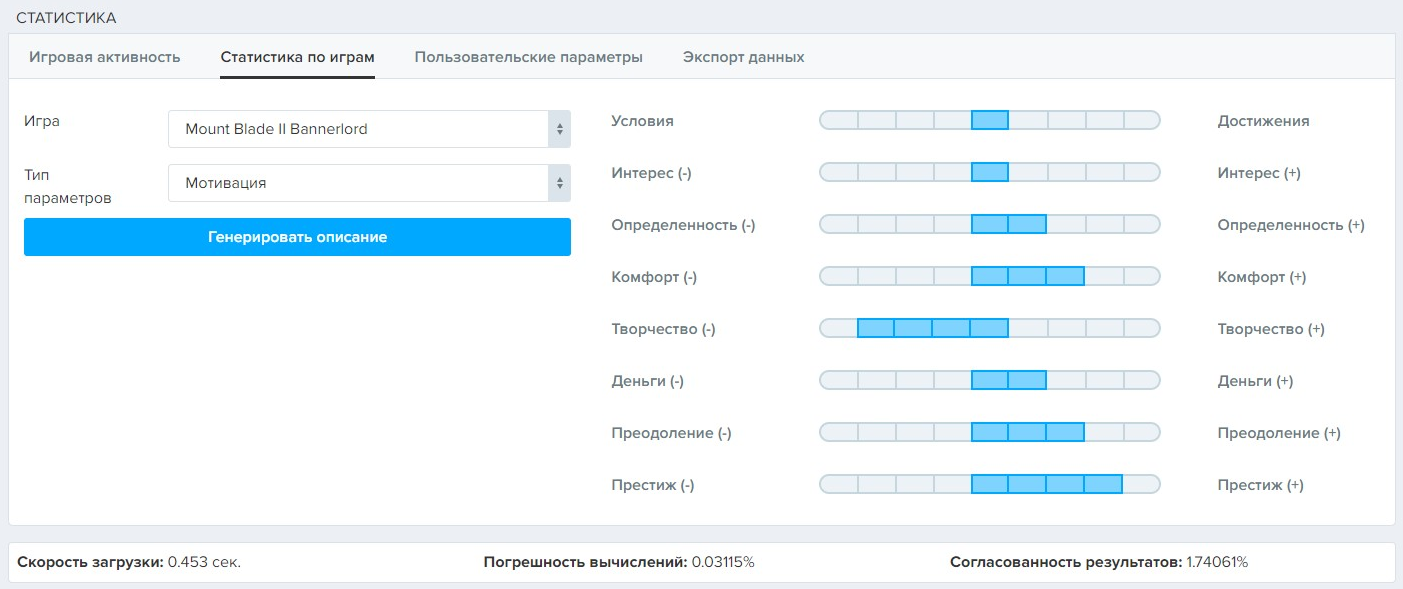 14
Пользовательские параметры
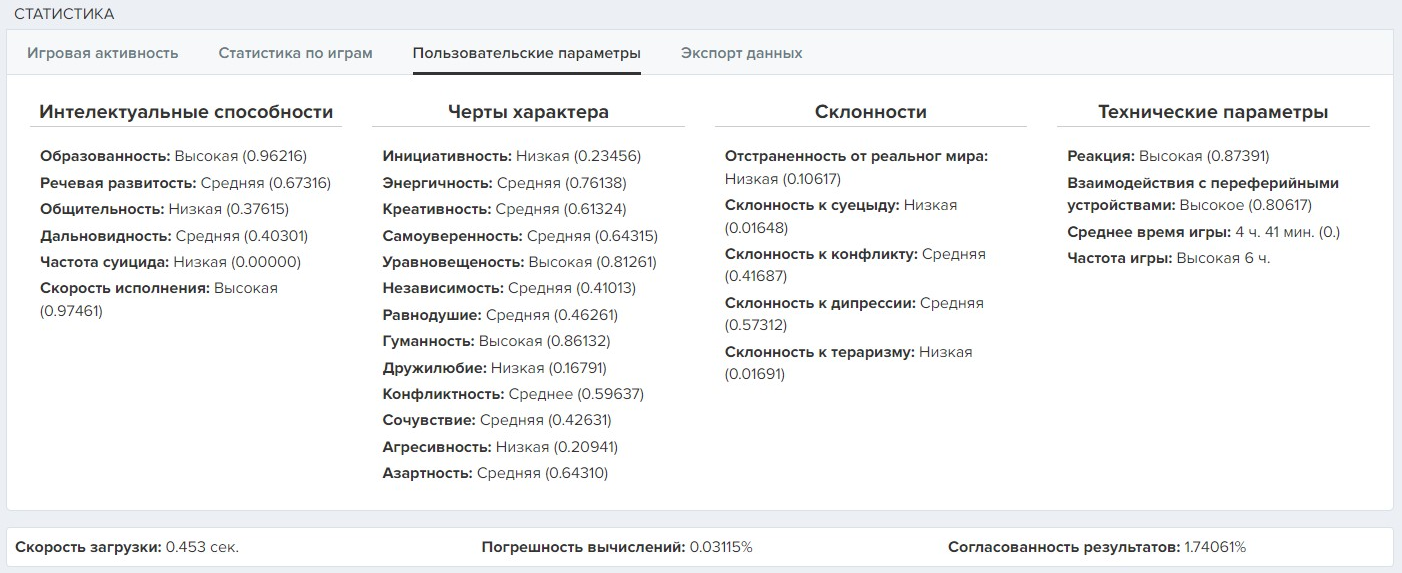 15
Распознавание эмоций игрока поголосовому и текстовому каналу связи
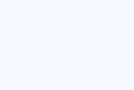 46%
63%
12%
51%
Emo-DB
MCartEmo-admntlf
MCartEmo-asnef
MCartEmo-pnn
Берлинская база данных эмоционального дискурса
Собранная база данных.
Модель: KNeighborsClassifier
Собранная база данных.
Модель: GradientBoostingClassifier
Собранная база данных.
Модель: BaggingClassifier
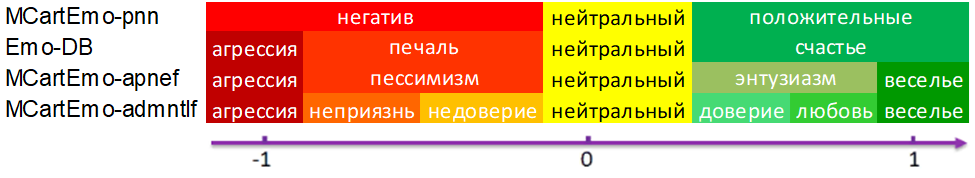 16
Анализ результатов исследования
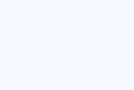 17
Анализ результатов исследования
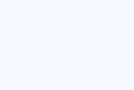 Система мониторинга
4,4%
СПТ
4,8%
18
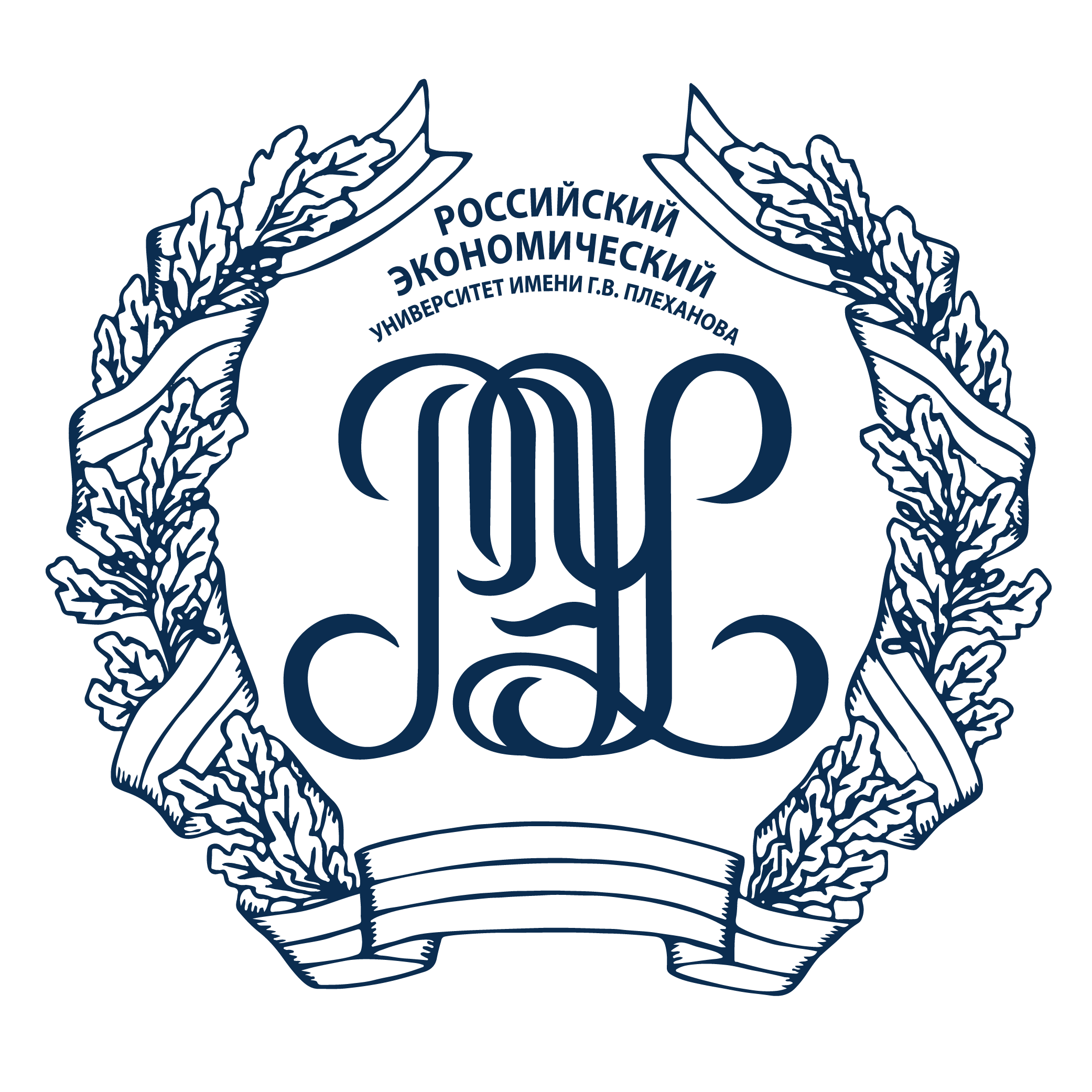